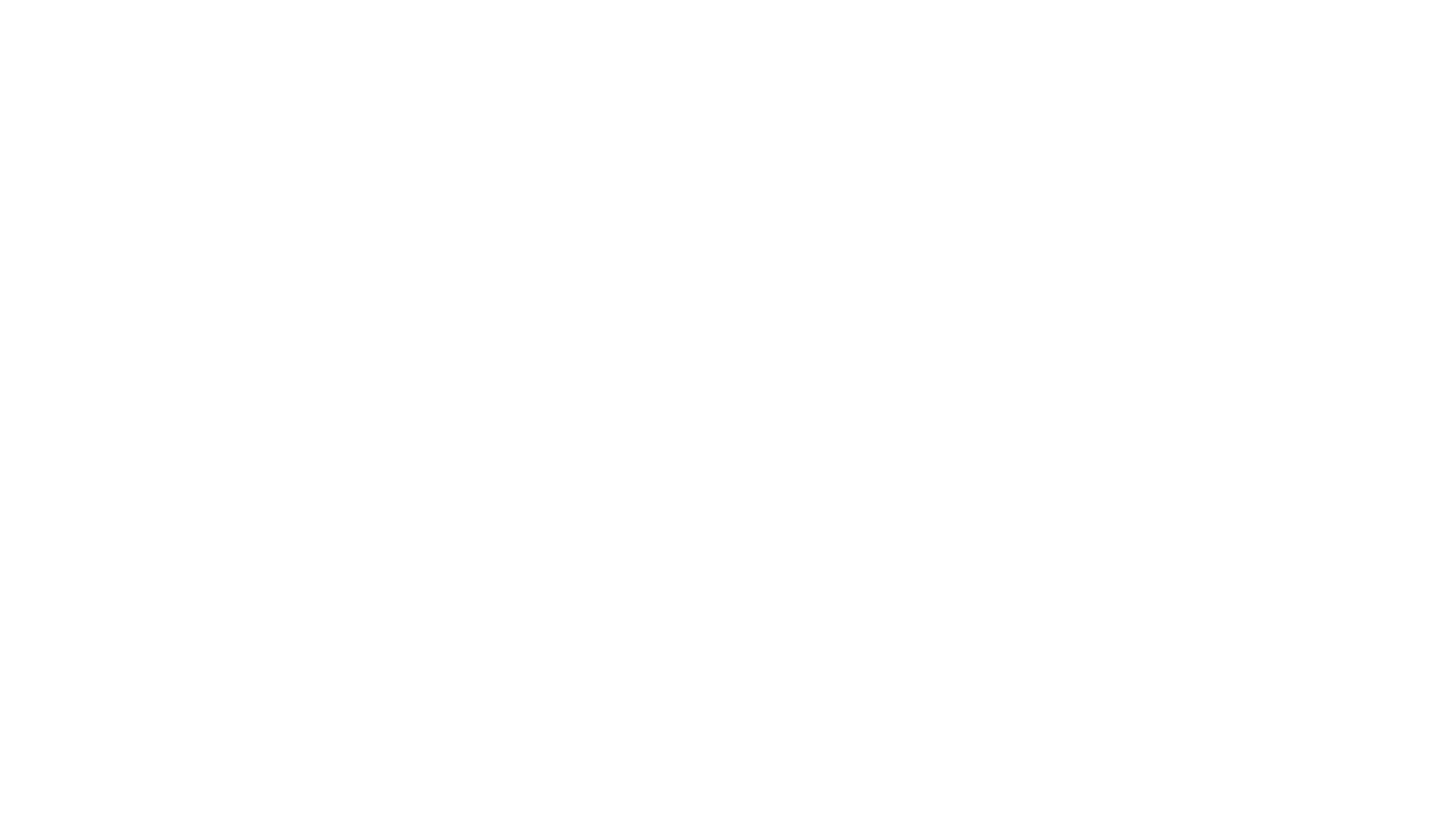 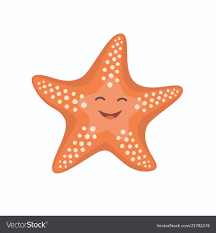 Monday May 25, 2020
Day 1
Starfish GroupPhonics Phase 5
Go to the Phonics Play website (https://new.phonicsplay.co.uk/) and log in
Username: march20
Password: home
1. Click “Resources” at the top of the page, then choose “Phase 5”.

2. Scroll down to “Simple Plural Rules, Adding –s and -es” at the bottom and click on it to select.

3. Click on “Start”.

4. If you need a reminder, click on “What are plurals?” then “Rules for adding –s and –es”.

5. Then click on each pink box individually, ending with the Sorting Game.
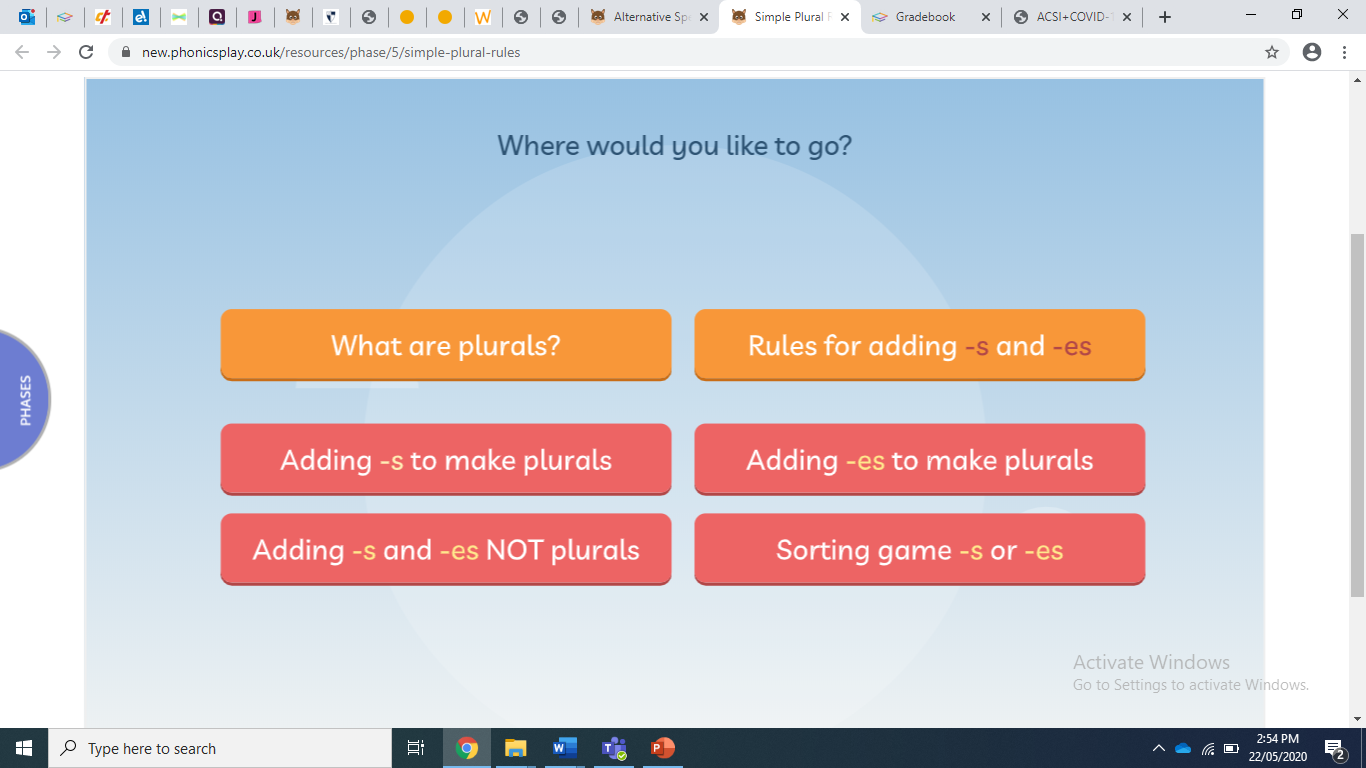 Alternative pronunciation of:
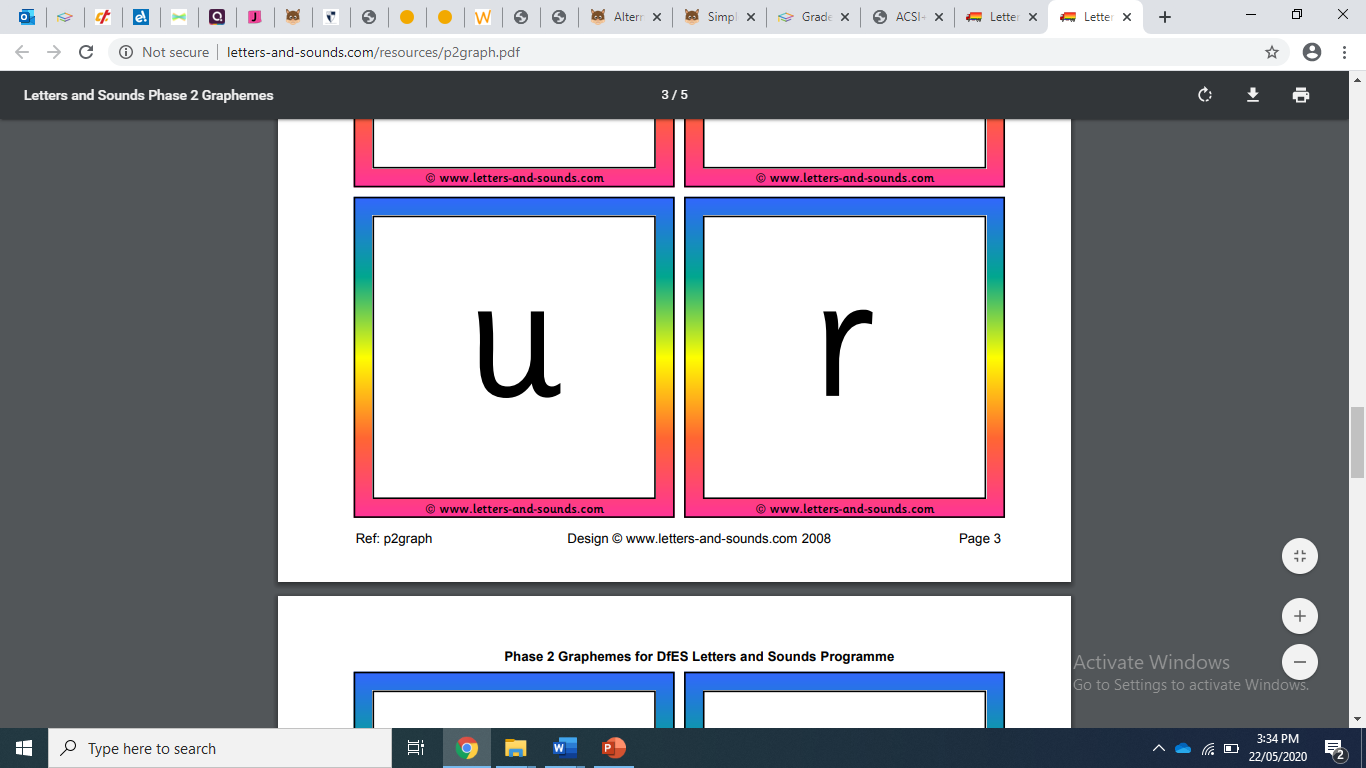 This can make a short or a long sound.
Alternative pronunciation of:
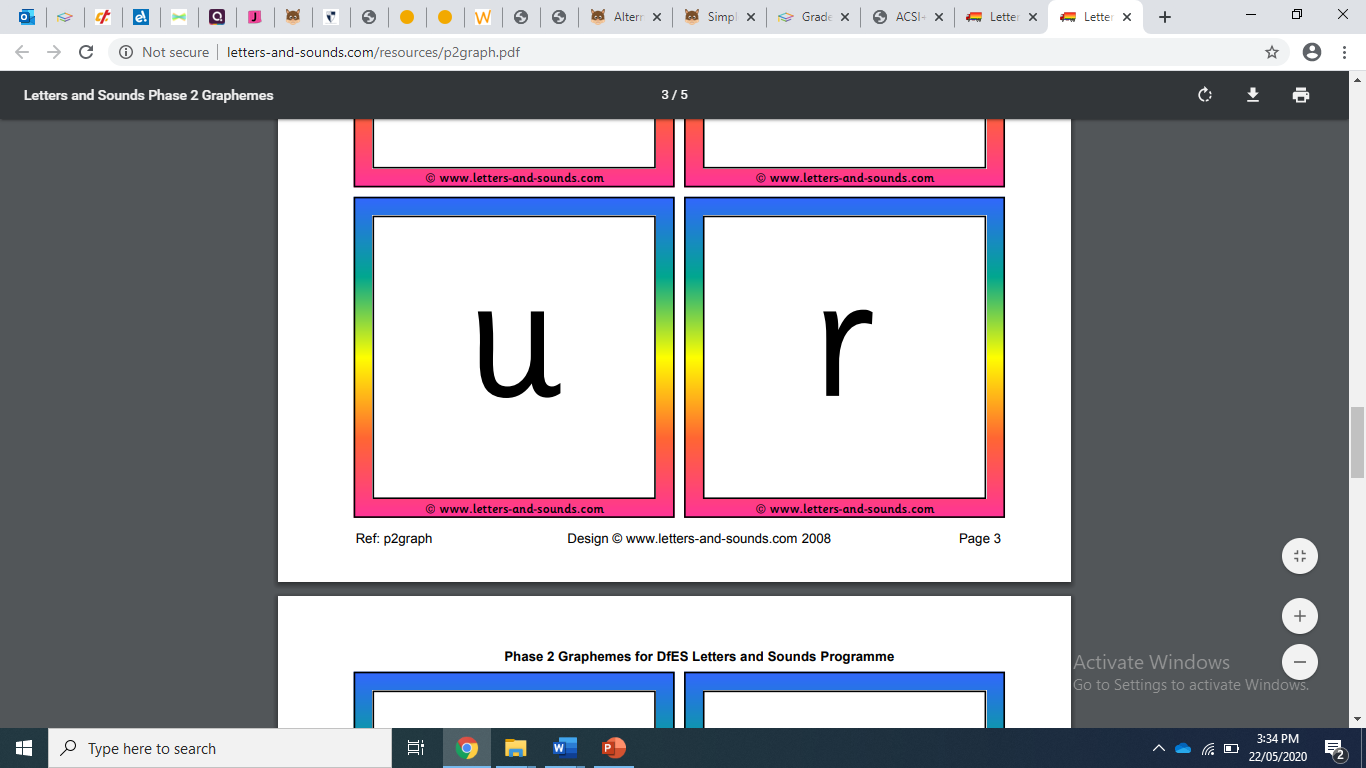 unit = long sound

pull = short sound

but = short sound
Can you spell these /u/ words?



human      full      fun
Practice reading these words:



again          different
Practice reading these /u/ words:



bush      music      up
Spelling Countdown!
Ask an adult to read these words to you. Can you spell them correctly before they count slowly from 10 to 0?



under     unicorn     awful
Read this /u/ sentence:


The music is awful.
Well done Starfish!

You completed Day 1!


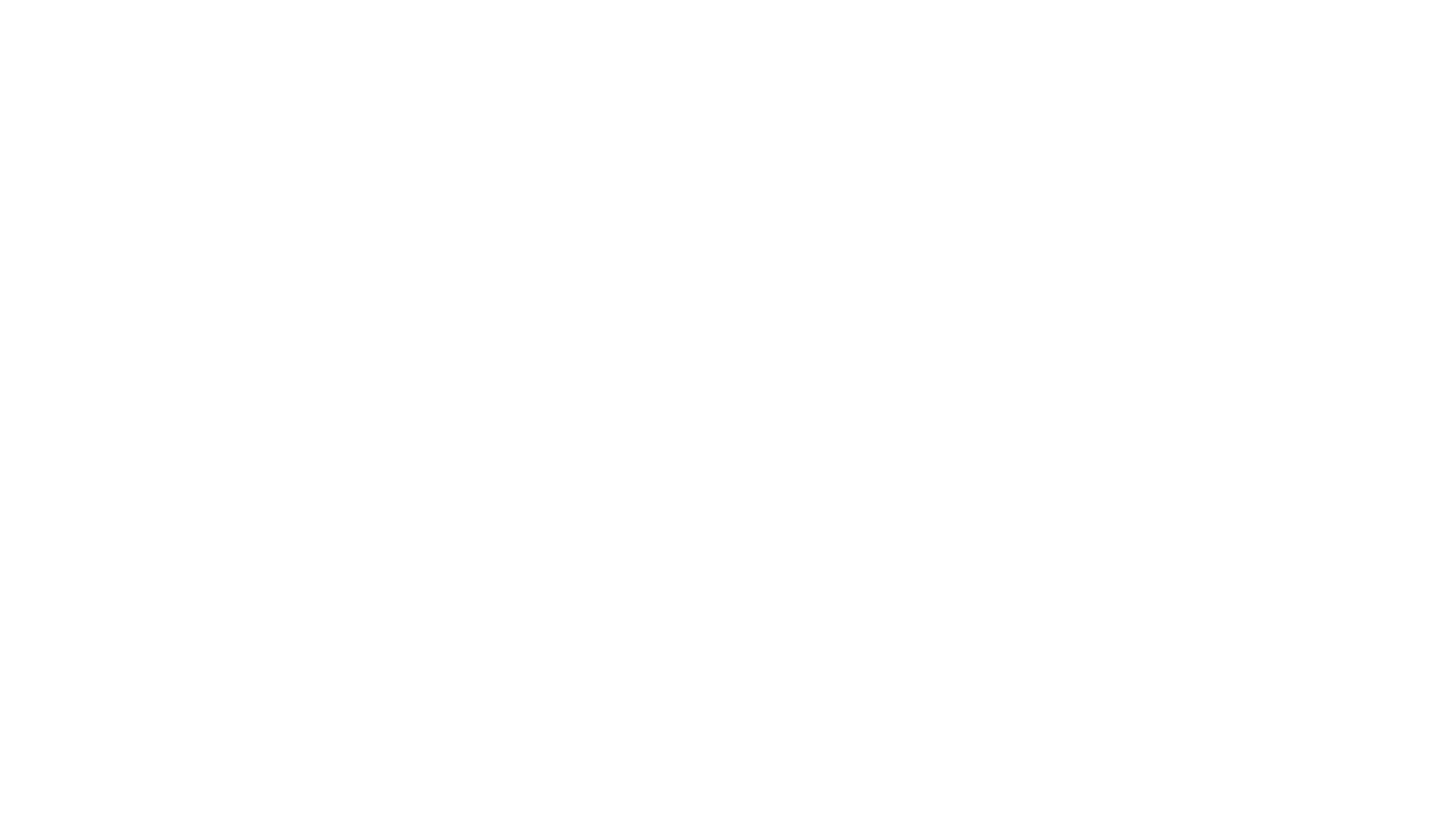 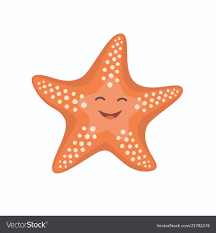 Tuesday May 26, 2020
Day 2
Starfish GroupPhonics Phase 5
Log in to Phonics Play:
https://www.phonicsplay.co.uk/member-only/Phase4Menu.htm
Username: march20
Password: home
1. Choose ‘Tricky Word Trucks’
2. Click ‘Start’
3. Choose ‘Phase 5 All HFW’
4. Click ‘Choose Trucks’
5. Pick a color, type of truck and route. Then click ‘Play’.
6. Adults – click on the green tick if your child is correct or the red cross if they make a mistake.
7. Click ‘How did you do?”
8. You can play this game as many times as you like. Why not try some of the other graphemes?
Alternative pronunciation of:
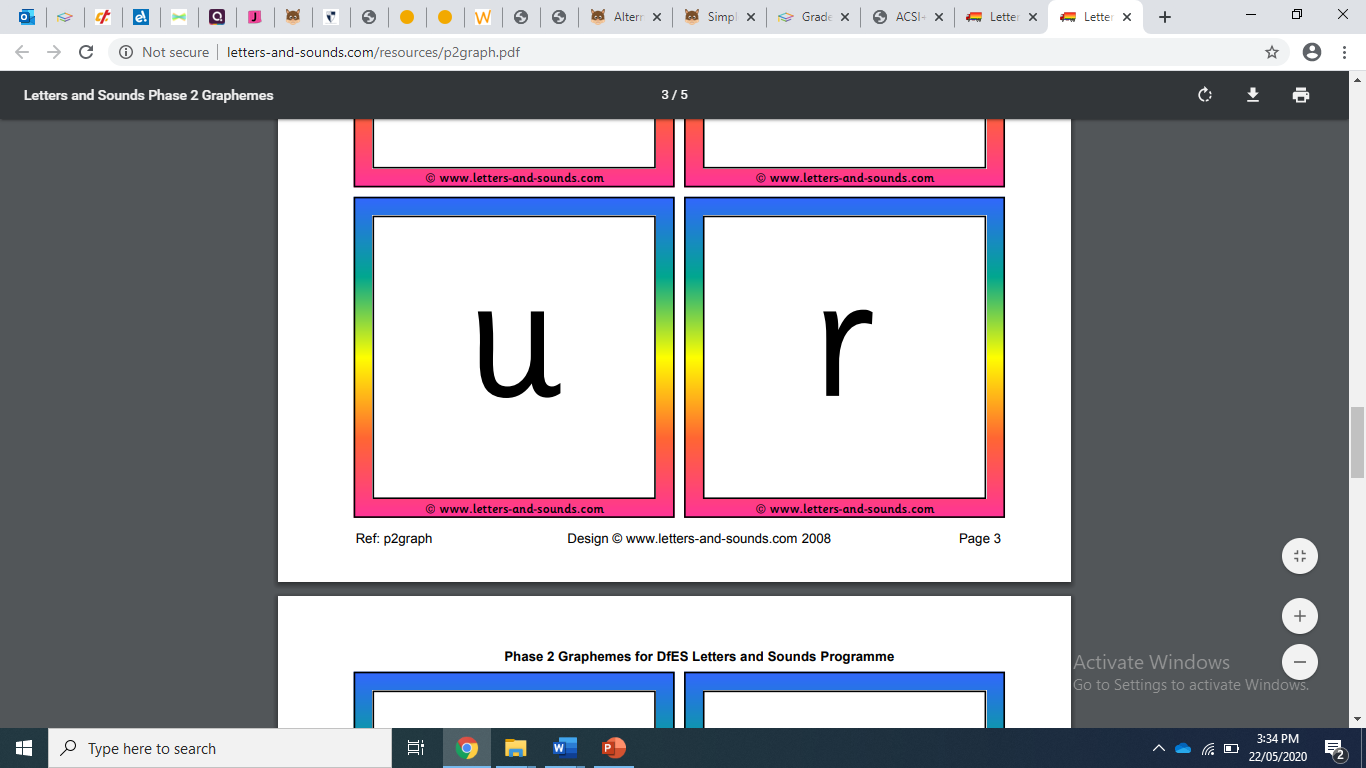 Remember: this can make a short or a long sound.
Look carefully at how to spell these /u/ words. Can you do it on your first try?



union     pudding     us
Practice reading these /u/ words:



music     human     under
Spelling Countdown!
Ask an adult to read these words to you. Can you spell them correctly before they count slowly from 10 to 0?



up       sudden
Write this /u/ sentence:


Put the pudding in the bowl.
Well done Starfish!

You completed Day 2!


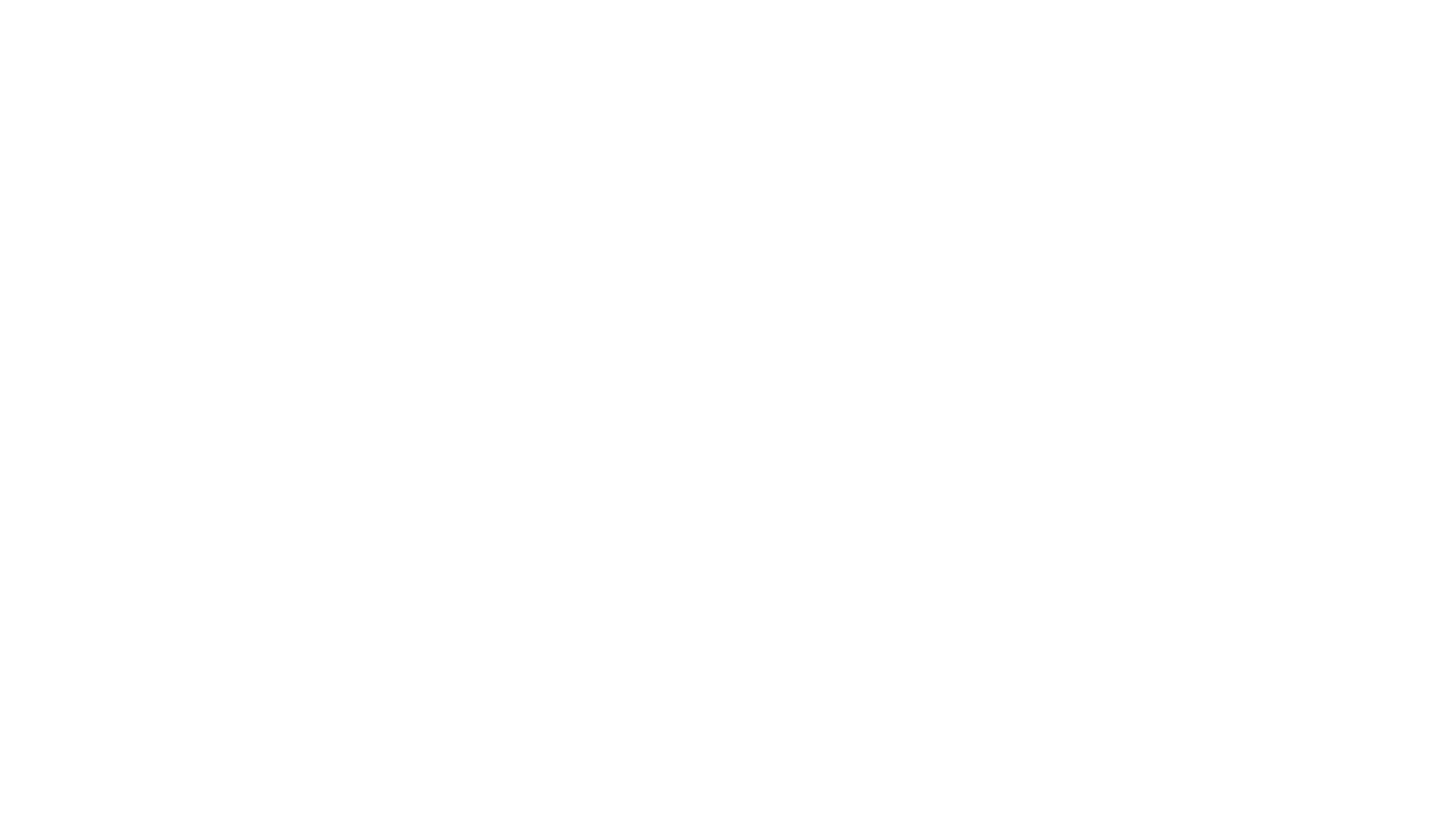 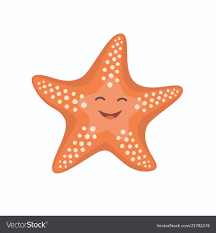 Wednesday May 27, 2020
Day 3
Starfish GroupPhonics Phase 5
Go to Phonics Play: https://www.phonicsplay.co.uk/
Username: march20
Password: home
This is using the old version of the Phonics Play website.
1. Click on the purple “Teachers” bubble
2. Click on the blue “Interactive Resources” bubble
3. Click on “Phase 5”
4. Choose a game to play.


If you end up on the new version of Phonics Play website, please choose a “Phase 5” game to play.
Practice spelling these high frequency words:



one       make       here
Alternative pronunciation of:
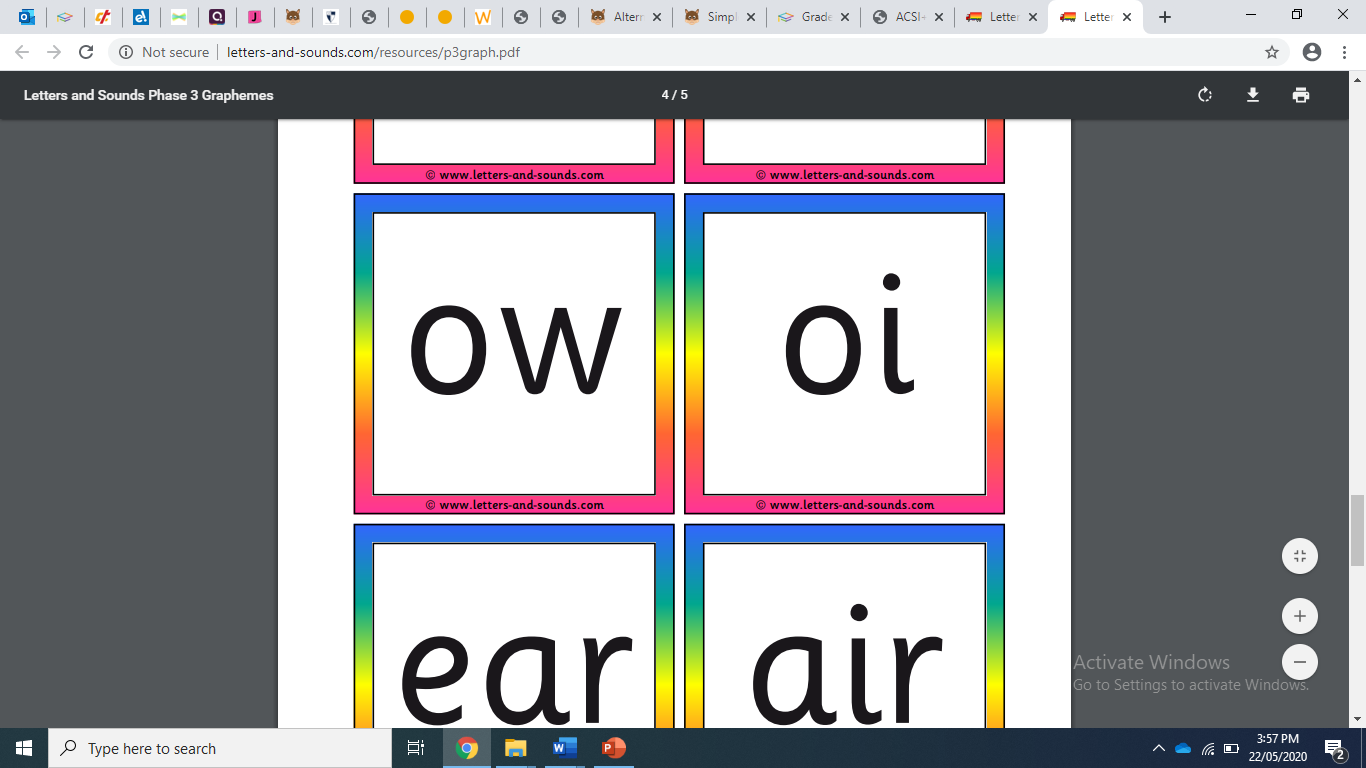 Practice reading these /ow/ words. Be careful how you say them:


low     growl     show
Practice spelling these /ow/ words:


down     slow     how
Practice reading these words:


again       different
Practice reading these /ow/ words:


window     bowl     grow
Spelling Countdown!
Can you spell these /ow/ words before your adult counts slowly from 10 to 0?


gown     tow     brown
Write this /u/ sentence:


Slow down!
Well done Starfish!

You completed Day 3!
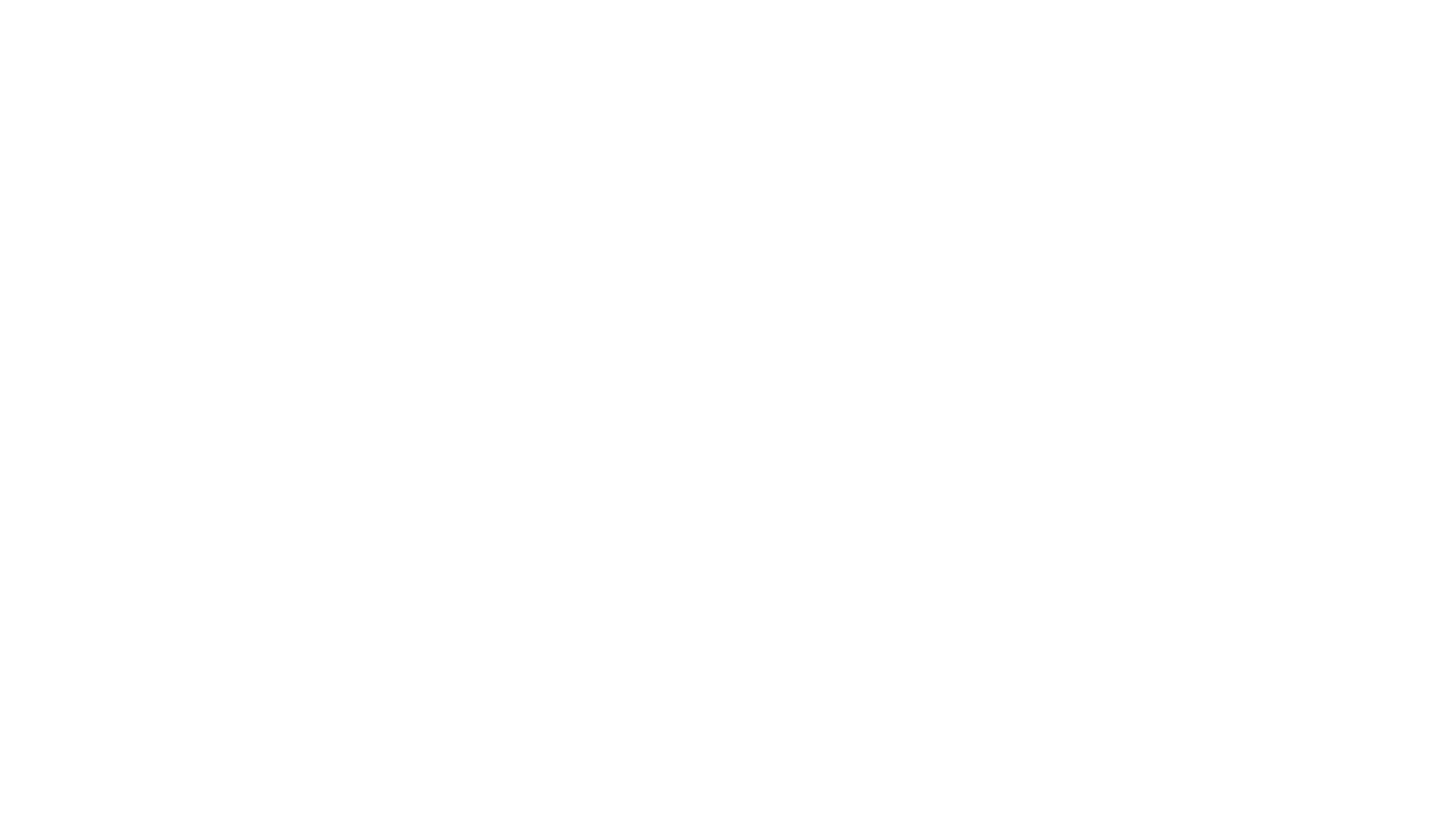 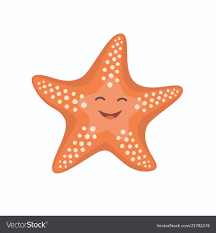 Thursday May 28, 2020
Day 4
Starfish GroupPhonics Phase 5
Go to the Phonics Play website (https://new.phonicsplay.co.uk/) and log in
Username: march20
Password: home
1. Click “Resources” at the top of the page, then choose “Phase 5”.

2. Scroll down to “Alternative spellings /ow/” and click to select.

3. Click on “Start”.

4. Choose which game to start with - Phoneme Spotter, Word Sort or Best Bet – then play the other /ow/ games. Click the yellow ‘Back’ button to go back to the other games.

Phoneme Spotter – How many different graphemes can you find for /ow/?
Word Sort – Drag and drop the word into the correct box for the different /ow/ spellings
Best Bet – Guess which spelling is used for each rule. Click and hold the yellow box to reveal the answer.
Remember: a grapheme is the way a sound is written, and a phoneme is the way it sounds!
Can you read these /ow/ words?


rowing boat

downtown
Can you spell these /ow/ words?


glow worm

window cleaner
Read this sentence:



The window is brown.
Make up your own /ow/ sentence to write. 

It must start with a capital letter, include at least 2 /ow/ words and end with a full stop.
Well done Starfish!

You completed Day 4!

That’s it for this week 